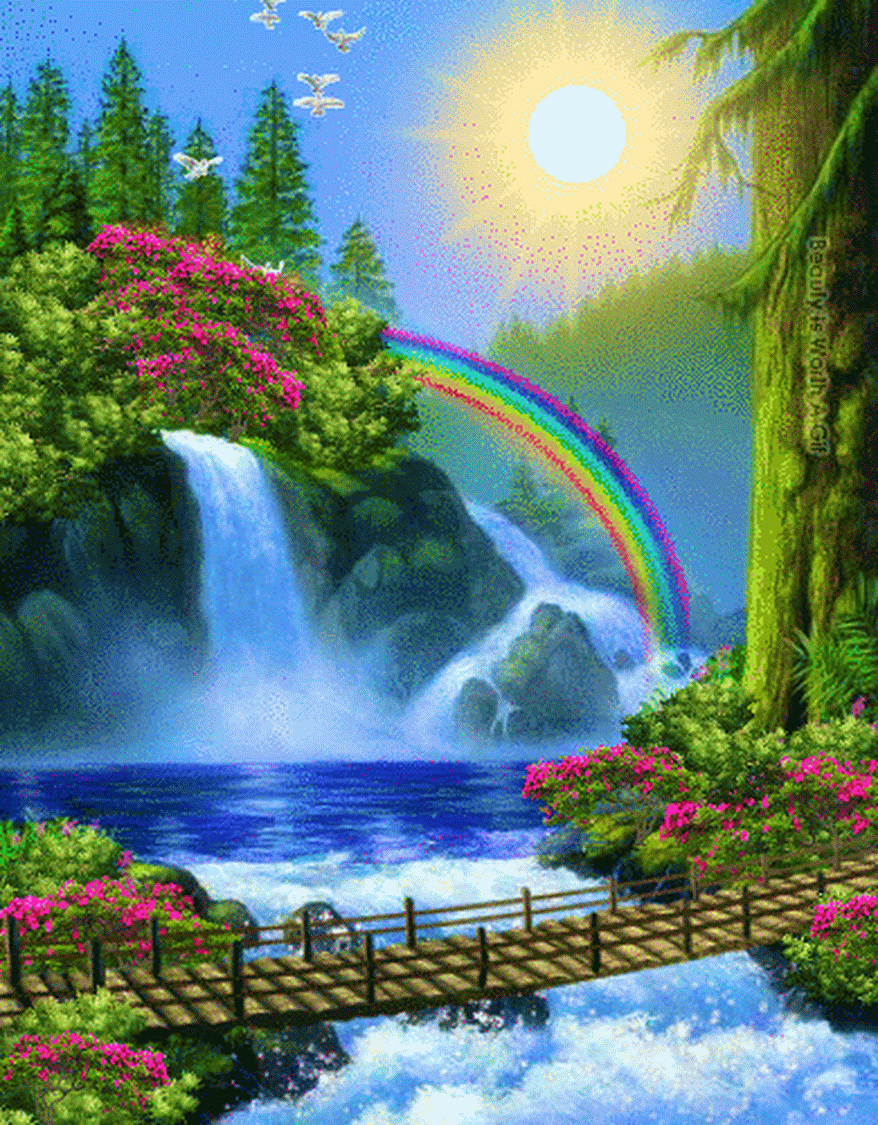 WELCOME DEAR STUDENTS
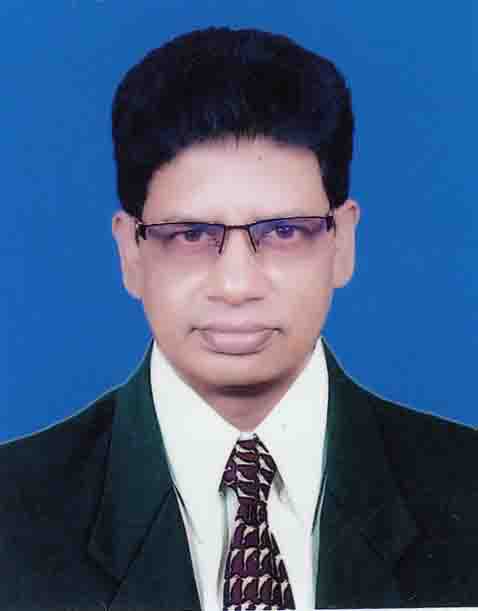 Presenter
Borun Chandra Sarker
                               Assistant Teacher (English)
                               Govt.Jajira Mohar Ali Model High School,
                                Jajira , Shariatpur.
                                     
                                Presentation  English 2nd paper
                                            Class- VI- 1X
Look at the images
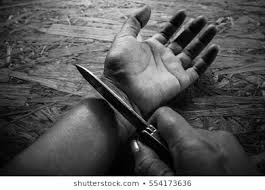 Buy me a shirt..
He hurt himself.
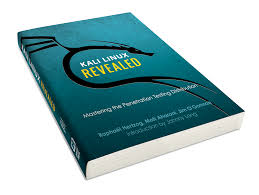 He was hurt by himself.
Let a shirt be bought for me.
Open the door.
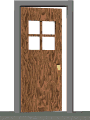 Pluck me a flower.
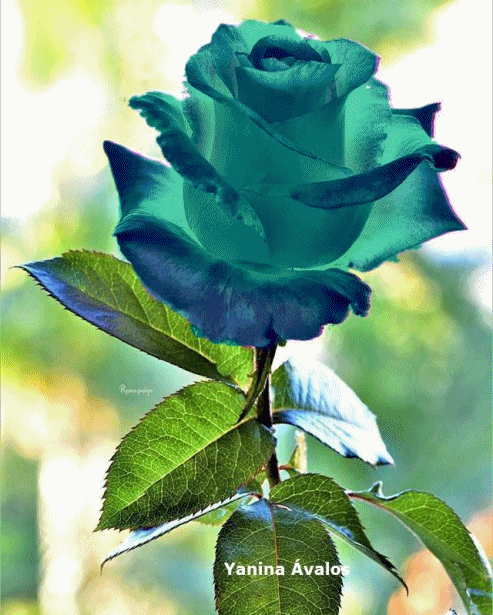 Let  a flower be plucked for me.
Let the door be opened
Let's discuss the Voice Change of Imperative Sentence &Reflexive object in today's class.
Voice Change
Part -2
Learning outcomes
After end of the lesson, we will be able to---
define of Imperative sentence
 Identify the structure of  Reflex object
Change into  active to passive
Definition of Imperative sentence: A sentence that expresses an order, advice  or request is called an Imperative Sentence.
Do the work. (order)
                    Never tell a lie .(advice)
                    Please give me a pen. (request)
Passive  voice of Imperative Sentences
If  the  verb in Active Voice  expresses  orders ,requests,  advice---
 the structure will be-let+  Sub of obj+be+v3+ (by you)
Active: Shut the door
Passive: Let the door be shut.
Active: Open your book
Passive : Let your book be opened..
Active : Do not tease the boy.
Passive : Let not the boy be teased  (by You)
                                                                    Practice 
: (a) Do not beat the dog.     (b) Do not eat this banana
.    
(c) Do not laugh at the poor.   (d) Do not play football at noon.
Negative  Imperative
Structure: Let not+   obj +be+v3+ (by+you)
Sub
Active: Let me do the work.
             Passive: Let the work  be done by me. 
             Active: Let him do the work.
             Passive: Let the work be done by him.
                                                                Practice :
           (a)Let the girl sing a song.    (b)Let us play cricket.
           (c) Let him do it.   (d) Let her eat rice.
If the  imperative  sentence  starts  with   (Let+ personal object---me, us. you, him, her, them) --the structure  will be:  Let +   Object+be+v3+by + personal object
Active: Buy me a shirt.
Passive:  Let a shirt be bought for me.
                       Active: Give them the book.
Passive: Let the book be given for  them.



Practice
(a)Pluck me a flower.(b)Bring him a pen.
       (c) Buy me a computer.(d) Give me the pen.
If   the  imperative  sentence  starts with  ---(main verb+ personal object)
the Structure will be--  Let +   Object+be+v3+for + personal object
If   the  imperative  sentence starts  with   “Never”
the structure: Let +never+object+be +v3
Active: Never tell a lie.
           Passive : let never a lie be told.
           Active : Never drive a car recklessly.
           Passive : Let never a car be driven recklessly. 
           Active : Never disobey your teachers.
           Passive : let never your teachers be disobeyed.
If   the  imperative  sentence  starts  with “please”
Structure will be-- You are requested to+ “please”is  omited +Extension
Active: please do this work.
  Passive: You are requested to do this work.
  Active: Please come here.
Passive: You are requested to come here
 Active.Please give me a glass of water.
 Passive:You are requested to give me a glass of water.
Active: He  killed  himself.

                                              Passive: He was killed by himself.
                                                                                                                                                    
                                              Active: She fans herself.
                                                                                                                                                     Passive: She is  fanned  by herself.
Reflexive  objects: The object which  is formed with “self”
If the active voice is with reflexive object, the Structure will be- Sub(no change) +AV+V3+by+ Reflexive object (Obj cannot be changed into Sub)
(a)Let this work  be done.
                            (b)Let the door be shut.
                  (c)You are requested to go home.
                           (d) Let it be done .
                           (e) Let this  book be read.
                           (f) He Was praised by himself.
Home task
Re-write  the following sentences  using the Active Voice.
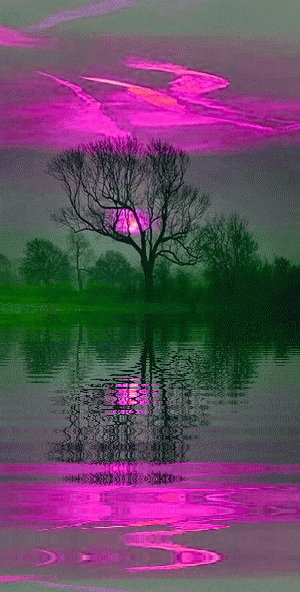 Thanks  to all
Stay at home
Stay safe and  sound